Decoding GST System Generated Notices DRC-01C
CA ROHIT PRASAD
SEMINAR AT EIRC – ICAI

Date : 24th April 2024
Key Highlights of Form DRC-01C
On 4th August 2023 the Government of India introduced Rule 88D to the Central Goods and Services Tax (CGST) Rules, 2017. The Form DRC-01C is a System Generated Notice.

This rule allows automated notifications to be sent to taxpayers if there is any mismatch between ITC claimed in GSTR-3B and GSTR-2B. Generally ITC claimed in GSTR-3B is more than auto-populated ITC in GSTR-2B then DRC-01C is issued to taxpayer.

The Form DRC-01C is applicable for regular taxpayers including SEZ units, SEZ developers, Casual taxpayers and Composition scheme taxpayers. 

The intimation of DRC-01C is intimated through E-mail and SMS.

 The Form DRC-01C has two parts - Part A(Intimation to Taxpayer) and Part B(Reply for the intimation issued in DRC-01C Part A).

 The time limit to file DRC-01C is within 7 Days from the date of intimation. If not filed timely, then the taxpayer cannot file GSTR 1/IFF for the subsequent period.
How the ITC figures being computed for GSTR-3B & GSTR-2B
The GSTR 3B value arrived by summing up all the tax amounts (IGST, CGST, SGST & CESS) entered in the following (Table 4 of GSTR-3B). The figures can be cross checked in GST Portal by these steps :-

Go to  Services

Go to  Returns Tab

Then Select the Option  “ Tax Liabilities & ITC Comparison”


The GSTR 2B value arrived by summing up all the tax amounts (IGST, CGST, SGST & CESS) auto populated in GSTR 2B (Refer “ITC Available” sheet from the GSTR 2B downloaded from the portal).
Rule 88D of CGST Rules, 2017
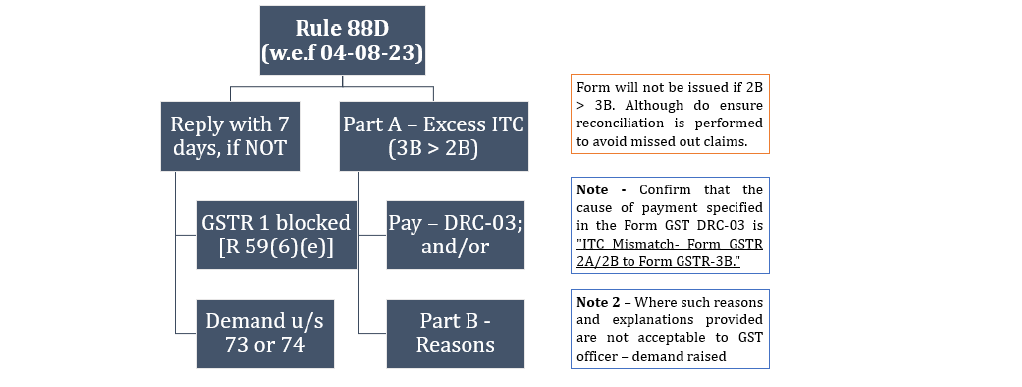 How Can I File Form DRC-01C PART B?
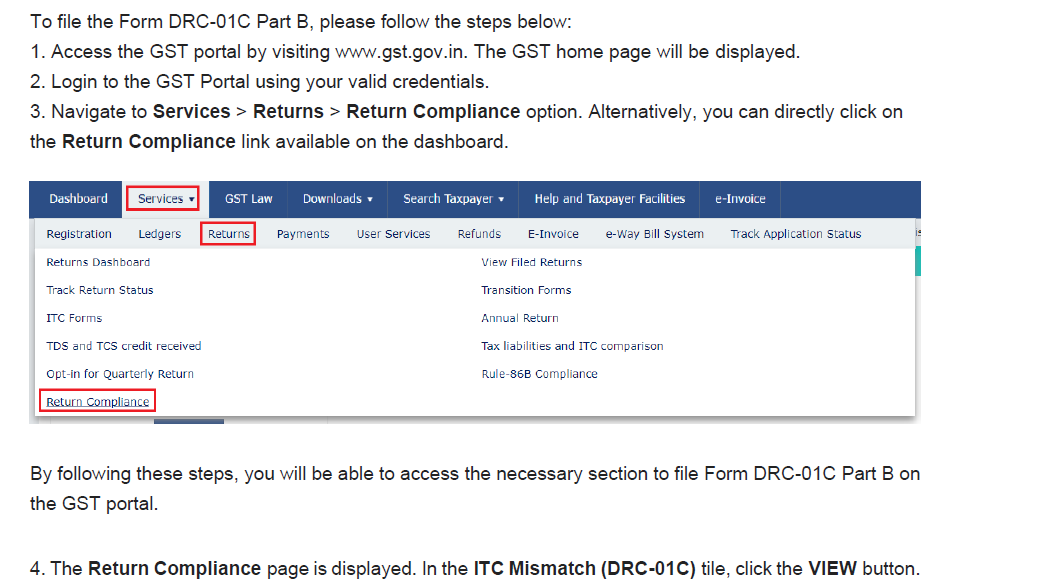 Select the Option : ITC Mismatch – DRC-01C
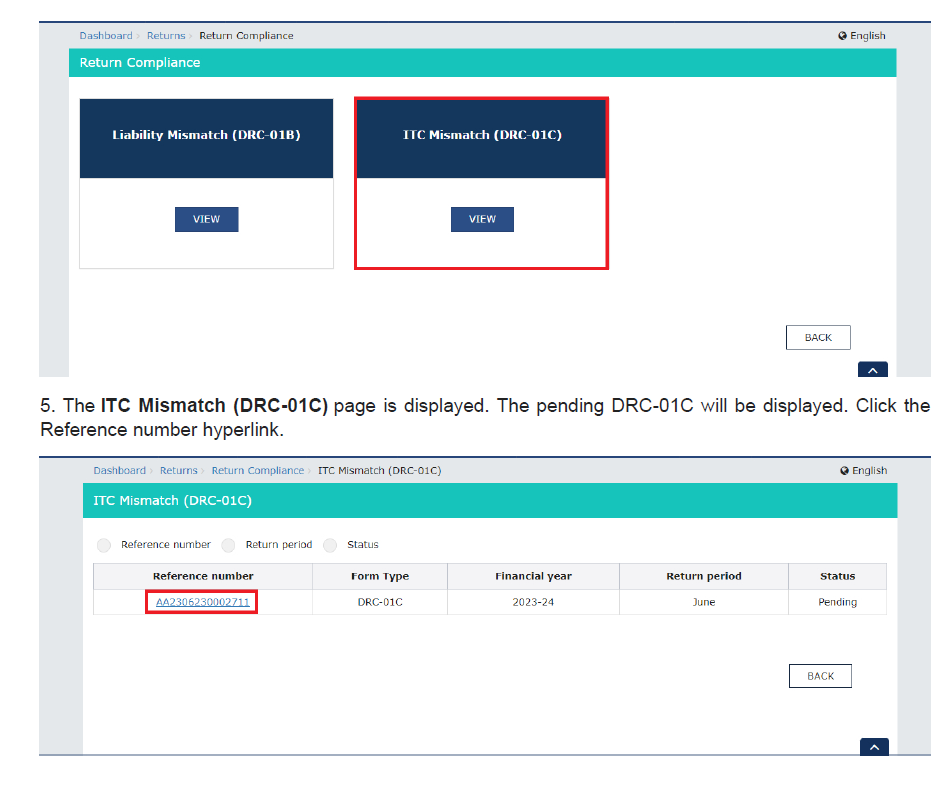 Select Option : Reference Number
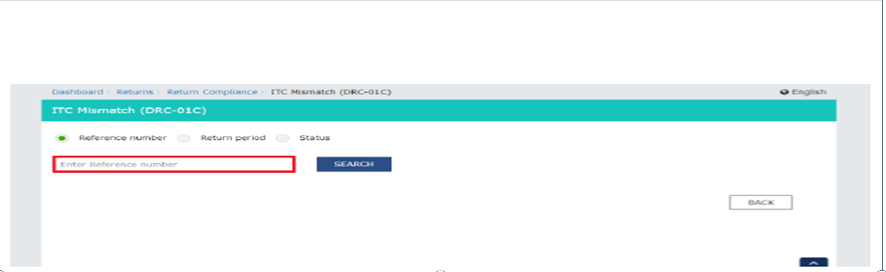 Select Option : Return Period
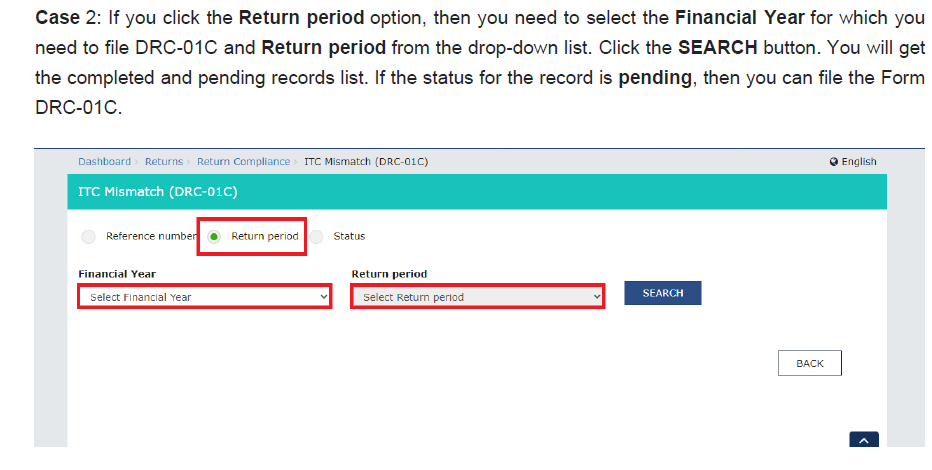 Select Option : Status
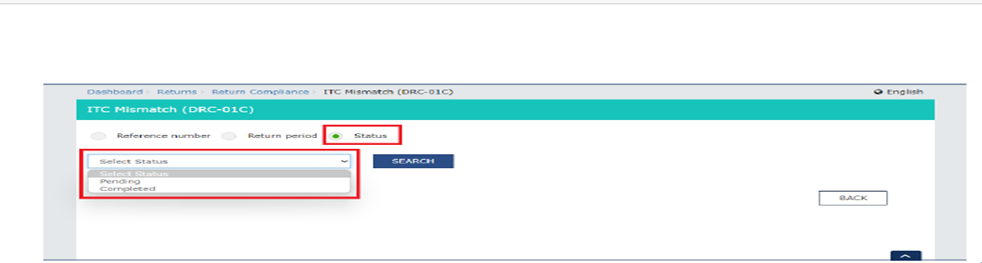 DRC-01C – Part A : Intimation to Taxpayer
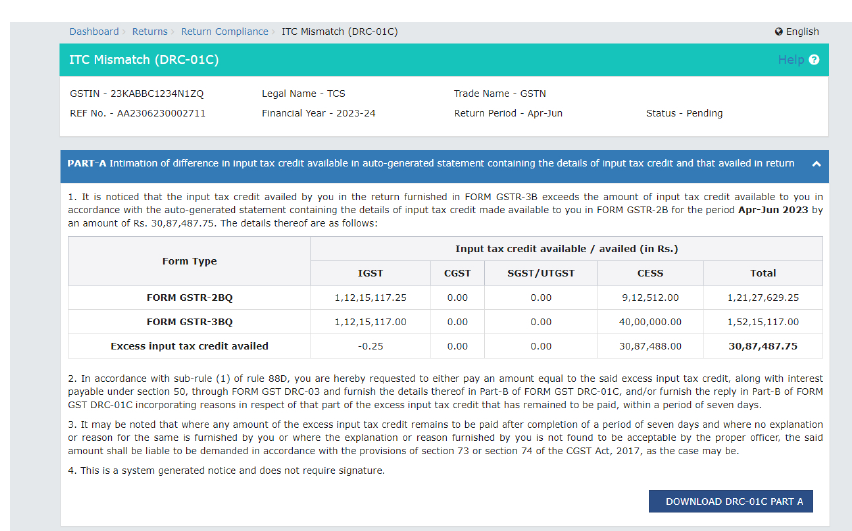 DRC-01 C Part B : Reply for the intimation issued in DRC-01C Part A
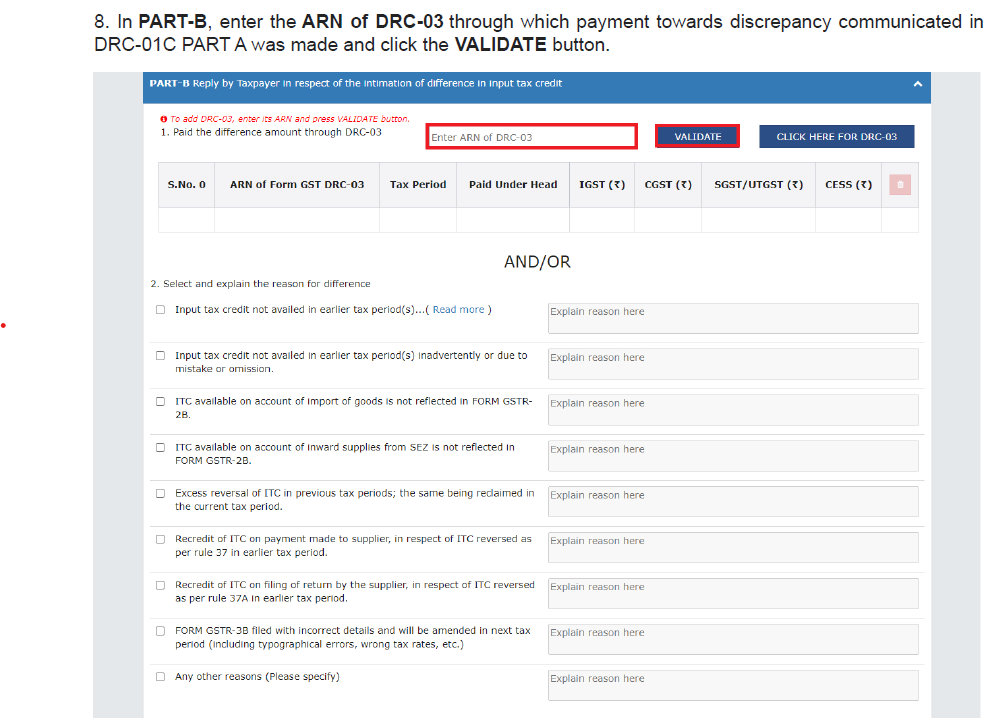 Preview of Draft DRC-01C – Part A
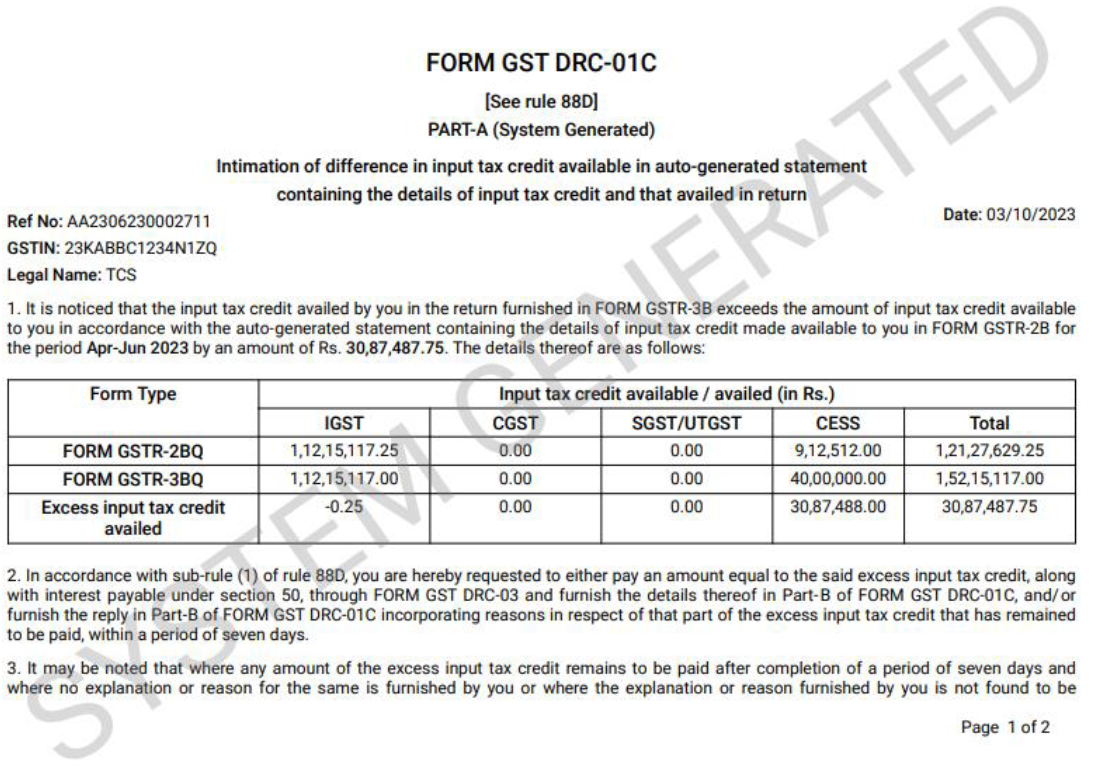 Select the Correct ARN :-
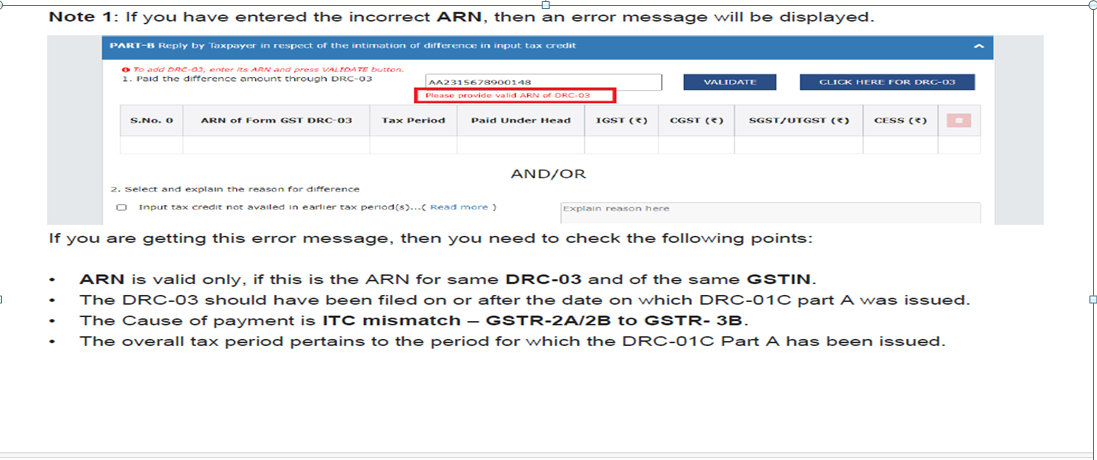 Select the Appropriate Payment Amount
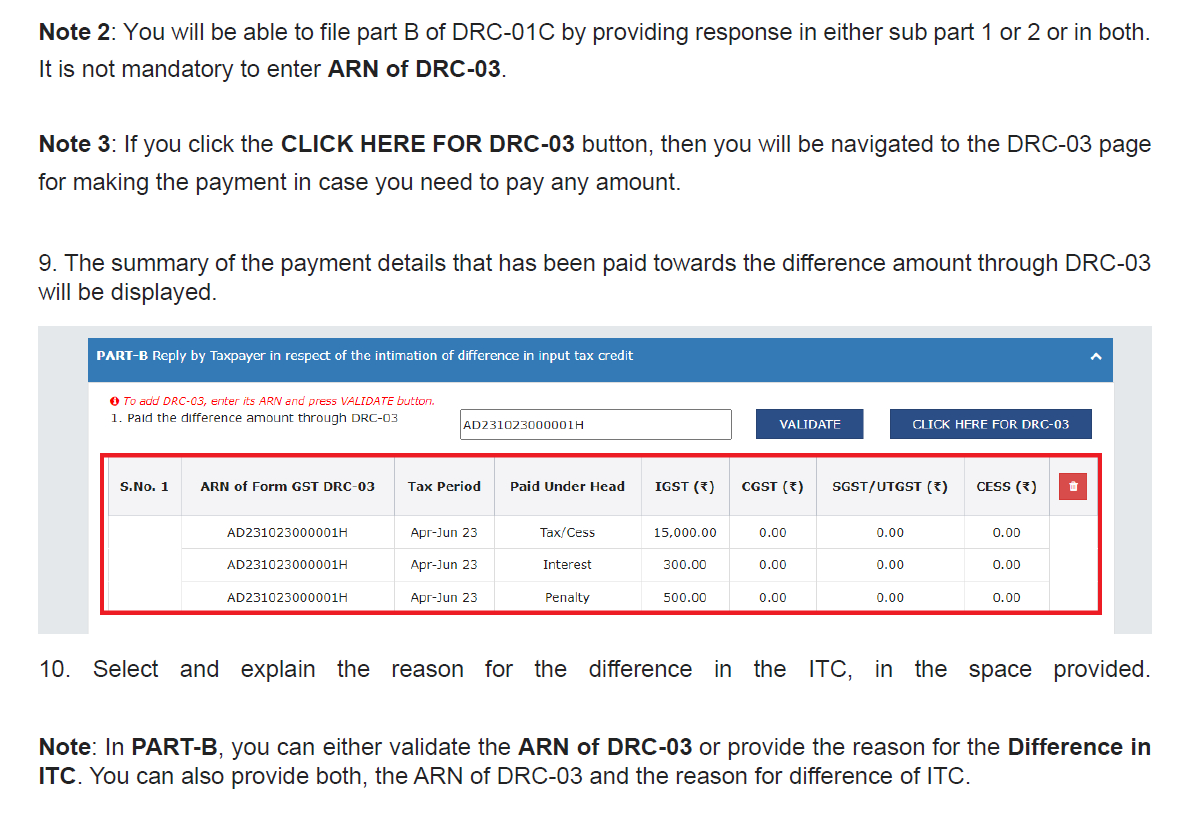 DRC-01C Successfully Filed
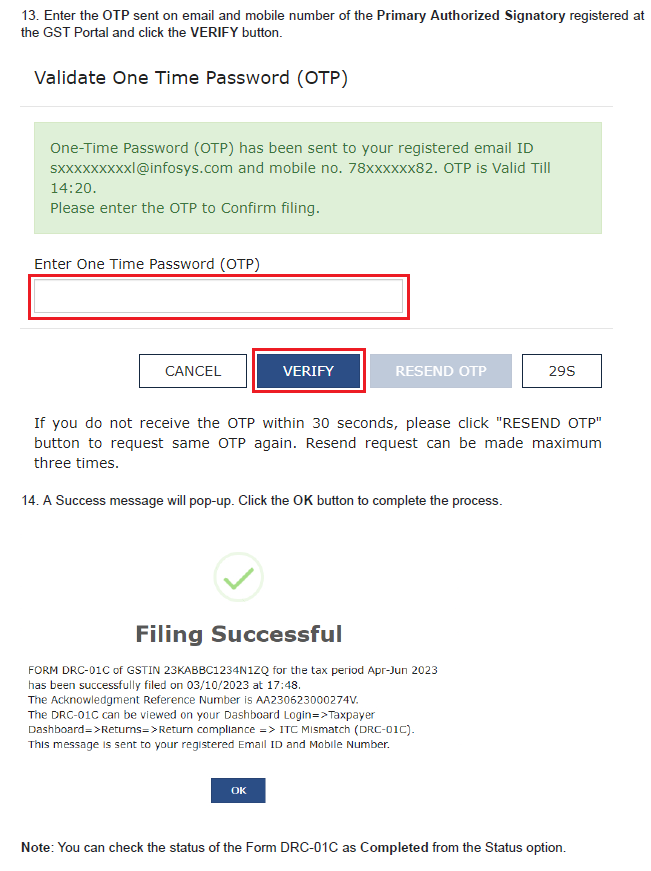 Reasons for Mismatch of ITC in GSTR-3B VS GSTR-2B
The supplier has wrongly reflected the transactions i.e., instead of Business to Business (B2B) the transaction is reflected as business to customer (B2C) and accordingly does not reflect in GSTR-2B.

ITC reflected in GSTR-2B of the previous month but claimed in the current month at the time of filing of GSTR-3B.

Excess ITC reversal in the previous tax periods reclaimed in the current tax period.

Re-Crediting ITC upon filing GSTR-1 by the supplier, where such ITC was reversed under CGST Rule 37A in the earlier tax period.

The taxpayer files GSTR-3B with incorrect details and amends details in the next tax period (for typographical errors, etc.)
Selection of Appropriate Reasons at the time of Filing of DRC-01C
Selection of Appropriate Reasons at the time of Filing of DRC-01C
Attachment of PDF at the time of Filing of Reply
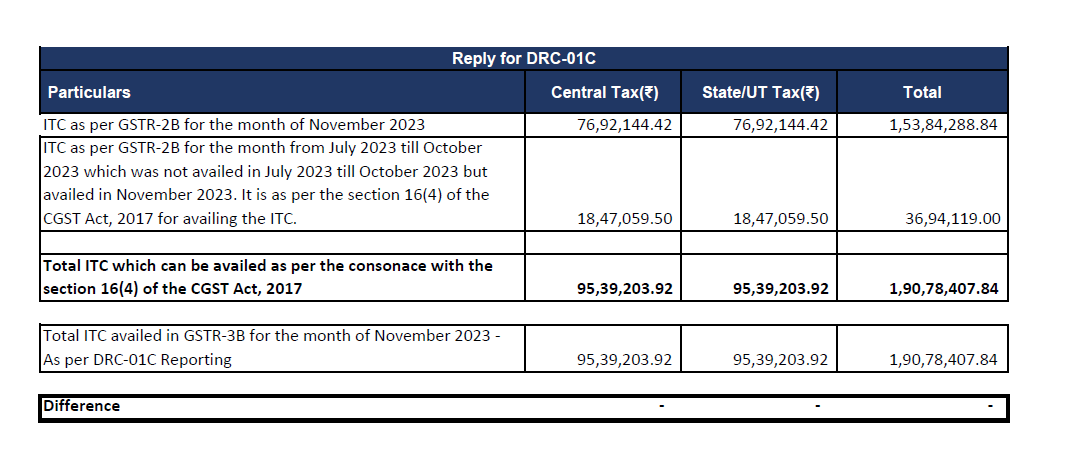 What if DRC-01C is not Filed ? Consequences
It may be noted that where any amount of the excess input tax credit remains to be unpaid after completion of a period of seven days and where
 
no explanation or reason for the same is furnished by you or 

where the explanation or reason furnished by you is not found to be acceptable by the proper officer, 

the said amount shall be liable to be demanded in accordance with the provisions of section 73 or section 74, as the case may be, of the CGST Act,2017.

Interest u/s 50 of the CGST Act, 2017 on the excess ITC claimed as mentioned in the DRC-01C Part A.
Highlights of Section 73 and Section 74 of CGST Act, 2017
Section 73: Where it appears to the proper officer that any tax has not been paid or short paid or erroneously refunded, or where input tax credit has been wrongly availed or utilised for any reason, other than the reason of fraud or any wilful-misstatement or suppression of facts to evade tax, he shall serve notice on the person chargeable with tax which has not been so paid or which has been so short paid or to whom the refund has erroneously been made, or who has wrongly availed or utilised input tax credit, requiring him to show cause as to why he should not pay the amount specified in the notice along with interest payable thereon under section 50  and a penalty leviable under the provisions of this Act or the rules made thereunder. 


Section 74: Where it appears to the proper officer that any tax has not been paid or short paid or erroneously refunded or where input tax credit has been wrongly availed or utilised by reason of fraud, or any wilful-misstatement or suppression of facts to evade tax, he shall serve notice on the person chargeable with tax which has not been so paid or which has been so short paid or to whom the refund has erroneously been made, or who has wrongly availed or utilised input tax credit, requiring him to show cause as to why he should not pay the amount specified in the notice along with interest payable thereon under section 50 and a penalty equivalent to the tax specified in the notice.
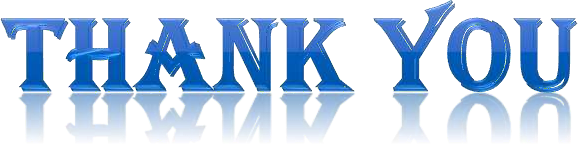 For any clarification
Contact : +91-8697266146
Email : carohitprasad@gmail.com
22